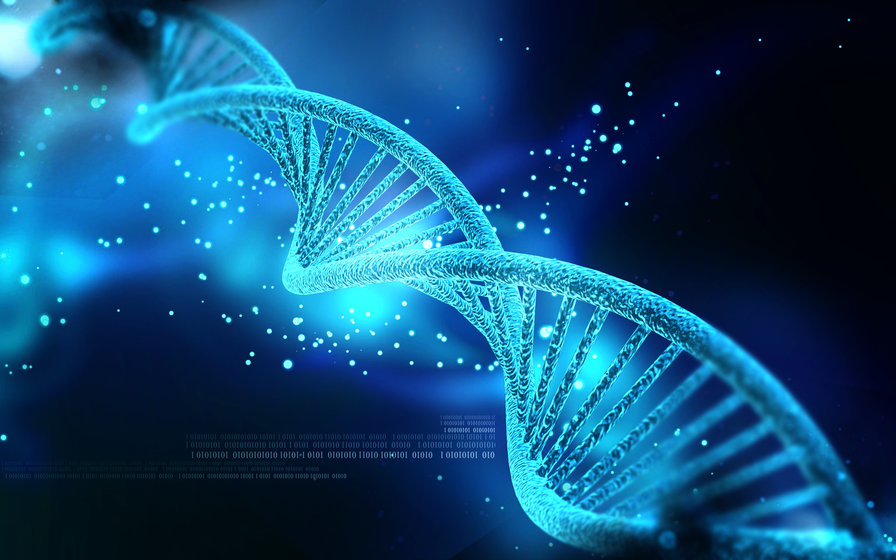 Grace Church 101
Class 6

Church Membership
What is church membership?


Definition: Local church membership is a commitment every Christian should make to attend, love, serve, and submit to a local body of believers.


Is it biblical?
Church Membership is assumed in the NT:

Philippians 1:1 Paul and Timothy, servants of Christ Jesus, To all the saints in Christ Jesus who are at Philippi, with the overseers and deacons: ...
 
This implies that the church in Philippi was a clearly defined body of believers with a formal governing structure: overseers (elders/pastors), and deacons.
 
1 Corinthians 1:2 To the church of God that is in Corinth, to those sanctified in Christ Jesus, …
The Bible Stresses Mutual Accountability:
 
If your brother sins against you, go and tell him his fault, between you and him alone. If he listens to you, you have gained your brother. But if he does not listen, take one or two others along with you, … If he refuses to listen to them, tell it to the church. And if he refuses to listen even to the church, let him be to you as a Gentile and a tax collector. - Matt 18:15-17
 
How is this possible without a definable, connected group of believers?


Also, 
Let him who has done this be removed from among you. (1 Cor. 5:2)
Christians Required to Submit to Their Leaders:
 
Obey your leaders and submit to them, for they are keeping watch over your souls, as those who will have to give an account. (Hebrews 13:17)

We ask you, brothers, to respect those who labor among you and are over you in the Lord and admonish you, and to esteem them very highly in love because of their work. (1 Thess. 5:12-13)

Let the elders who rule well be considered worthy of double honor, especially those who labor in preaching and teaching. (1 Tim. 5:17)


 
 
Without membership, who is it that the New Testament is referring to who must submit to a specific group of leaders?
Shepherds Required to Care for Their Flock: 
 
Shepherd the flock of God that is among you, exercising oversight, not under compulsion, but willingly, as God would have you; not for shameful gain, but eagerly; not domineering over those in your charge, but being examples to the flock. (1 Peter 5:2-3)
 
“Those in your charge” (your portion, your lot) implies that the elders knew whom they were responsible for. This is just another way of talking about membership.

Pay careful attention to yourselves and to all the flock, in which the Holy Spirit has made you overseers, to care for the church of God, which he obtained with his own blood. (Acts 20:28)
The Metaphor of the Body:
 
Church membership is implied in the metaphor of the body in 1 Cor. 12:12-31. The original meaning of the word member is member of a body, like hand and foot and eye and ear. 

Verse 12: 
Just as the body is one and has many members, and all the members of the body, though many, are one body, so it is with Christ.

“Lone-Ranger Christians” are a contradiction because becoming a Christian means being united to Christ, and union with Christ expresses itself in union with a local body of believers.
Doing life together is both exampled and commanded in the New Testament:
 
Philippians 1:27  27 Only let your manner of life be worthy of the gospel of Christ, so that whether I come and see you or am absent, I may hear of you that you are standing firm in one spirit, with one mind striving side by side for the faith of the gospel, …

It is impossible to love Jesus and not love and want to fellowship with his people (1 John 3:14).
What am I committing to when I join?

 to submit to the authority of the Scriptures as the final arbiter on all issues.

 to steward the resources God has given you, including time, talents, spiritual gifts and finances. This includes regular financial giving, service, and participation in community that is sacrificial, cheerful and voluntary.

 by God’s grace and through the power of the Holy Spirit, to joyfully walk in holiness in all areas of life as an act of love and worship to Jesus Christ.  

 to lovingly submit to the leaders and teaching of the church, and to diligently strive for unity and peace within the church.
Don’t let tradition, fear, or former pain rob you of the blessing of committing to and pouring your life out for Christ in a local body of believers who love both Jesus and you!

The gospel-centered life cannot be lived out in isolation.